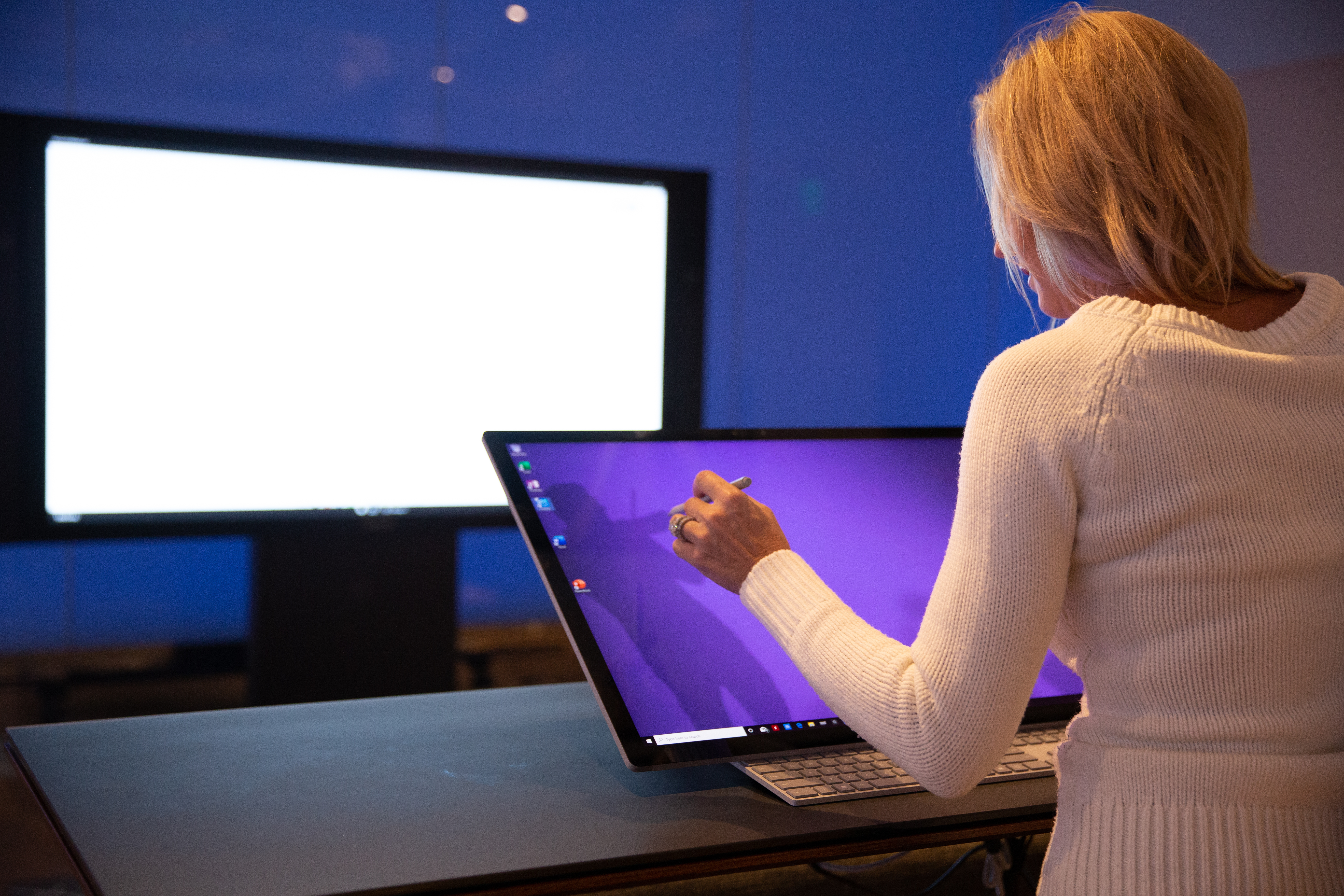 Verwenden Sie dieses PowerPoint-Deck als Vorlage, um eine benutzerdefinierte Ressource für Ihre Marke zu erstellen, indem Sie Ihr Logo, Ihre Schriftarten, Farben und Inhalte hinzufügen.
Platzhalter-Logo
Bereiche, in denen Text oder Grafiken für Ihre Marke angepasst werden sollten, sind in der Vorlage gelb hervorgehoben.
Individualisieren Sie Ihre Markenschriftarten und -farben im Folienmaster
1
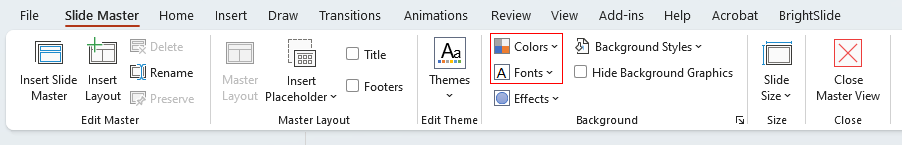 Bereiten Sie sich auf NIS2 vor, indem Sie die richtige Grundlage für Cybersicherheit schaffen.
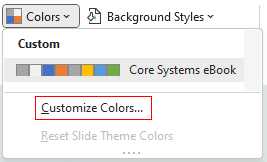 Aktualisieren Sie den gelb hervorgehobenen Text mit Ihrem markenspezifischen Text. Passen Sie die Farbe der umgebenden Schrift an, indem Sie die gelbe Hervorhebungs-behandlung entfernen. Passen Sie die Größe und Anzeige der Schriftarten entsprechend der Vorlage an.
2
Ergänzen Sie Folien und Folienmaster mit Ihrem Logo und Ihren Symbolen. Sie können das Bild ändern, um Ihre Marke/Ausrichtung optimal zu widerzuspiegeln. Wenn Sie sich für die Verwendung der enthaltenen Bilder entscheiden, dürfen die in dieser Vorlage enthaltenen Bilder ausschließlich in dieser Vorlage eingesetzt und nicht verändert oder anderweitig verwendet werden.
3
Speichern Sie die fertige Präsentation. Benennen Sie die Datei, und speichern Sie sie an der gewünschten Stelle. Löschen Sie die Anweisungen außerhalb der Folie und alle verbleibenden Hervorhebungen. Wählen Sie dann im Pull-down-Menü Datei die Option „Exportieren“ aus, um sie als PDF zu speichern.
4
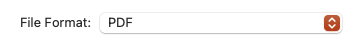 Erfahren Sie mehr über die Vorteile von Microsoft Security.
Holen Sie sich den Leitfaden.
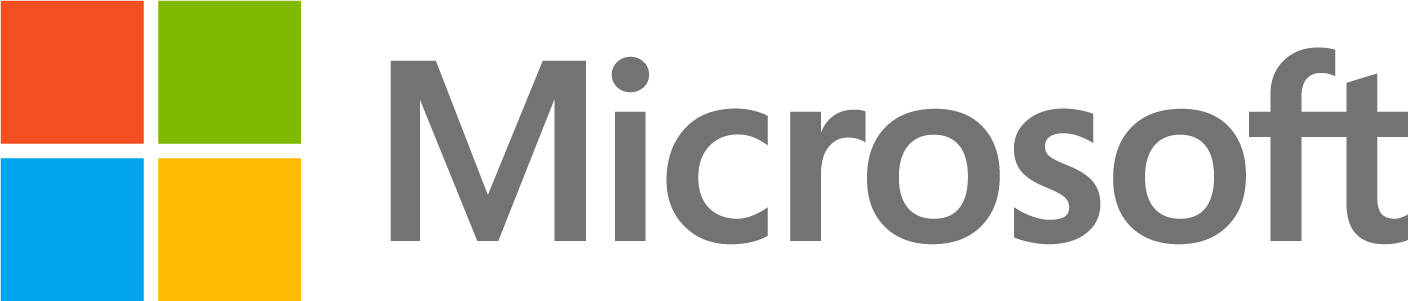